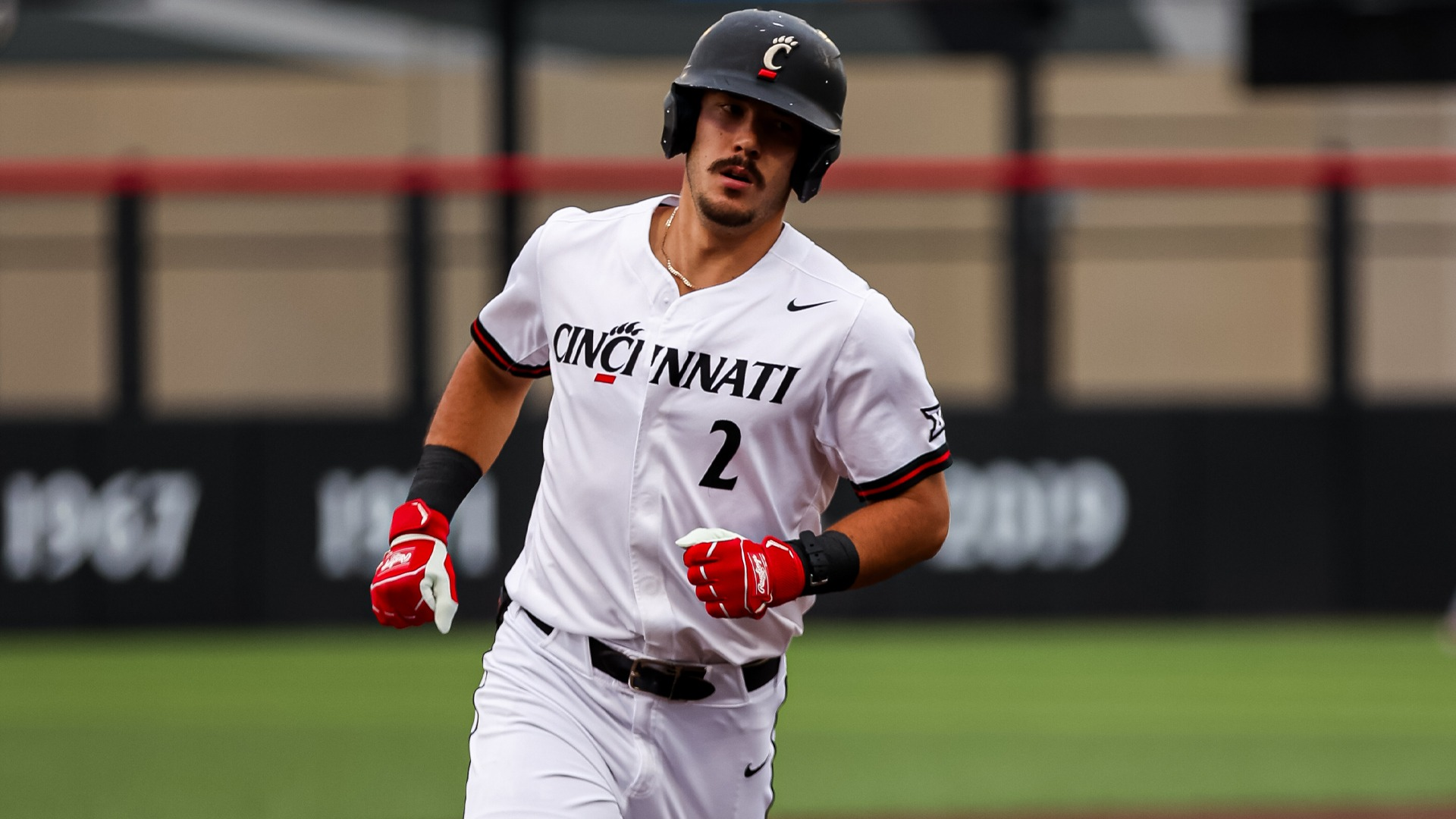 Where Are We Going From Here?
By: Kerrington Cross 
(5th year UC Baseball Player)
University of Cincinnati Athletics Edition
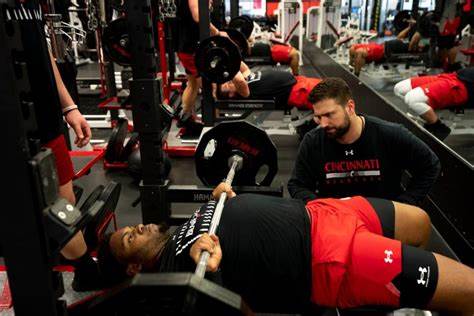 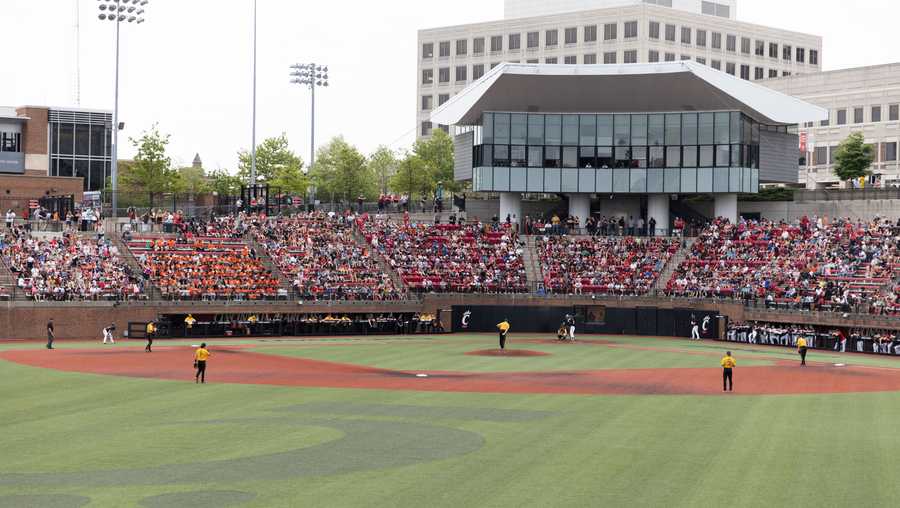 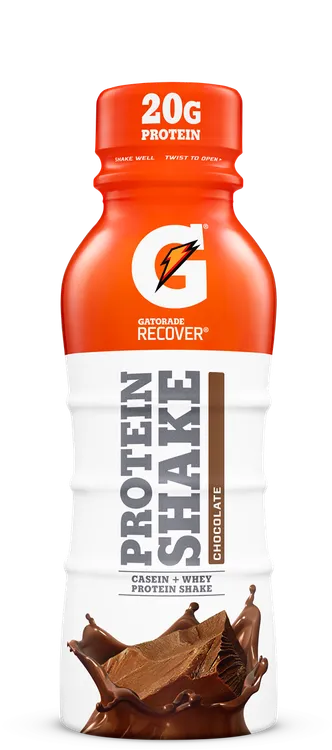 Player Development(Provided through UC Athletics)
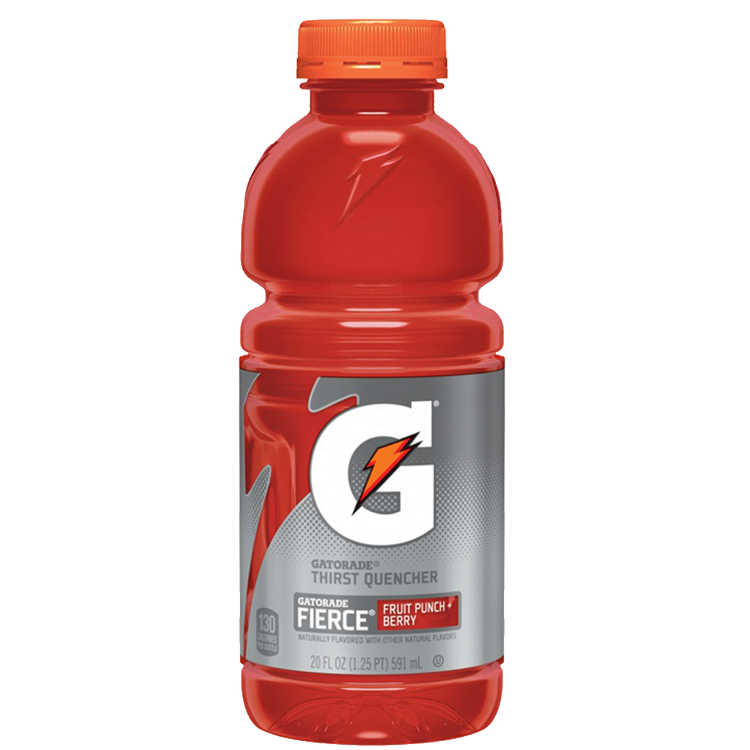 Nutrition
Gatorade (Electrolytes and Hydration)
Protein Consumption (Shakes and Food)
Individual Workouts
Weight Room Access
24/7 On Field Access 

Why Does This Matter?
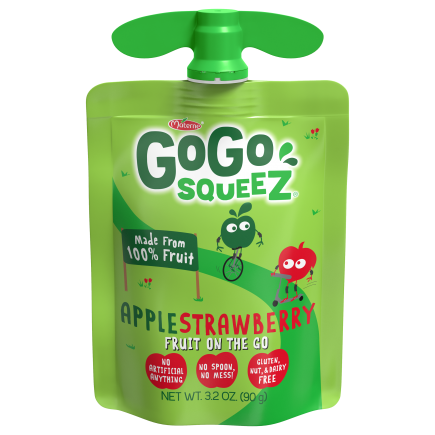 Image:
Bottles Left around after Lift, disposed of in trash can
Image:
Trash Can at UC Baseball Field after post game meal
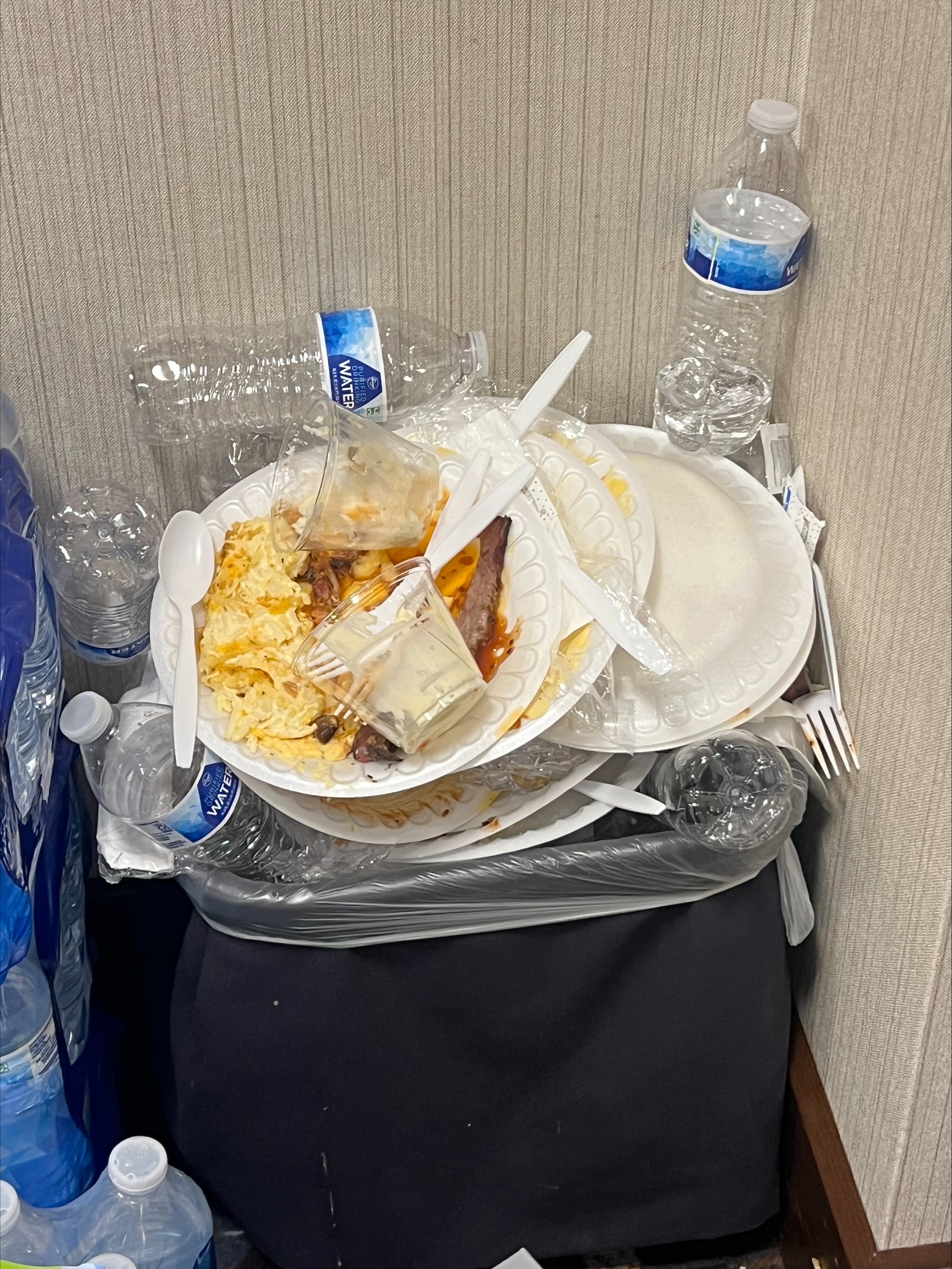 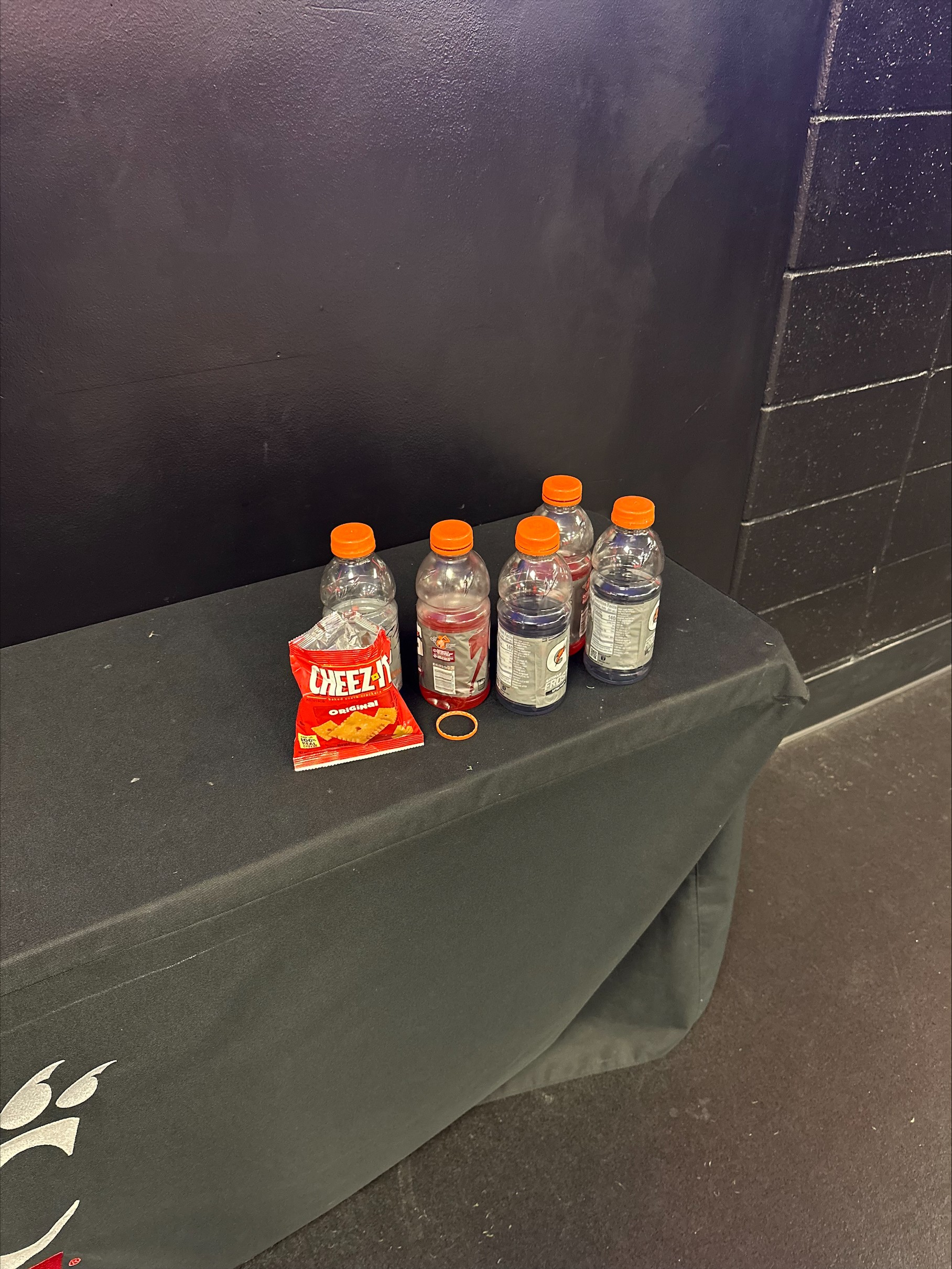 NO RECYCLING
Thousands of Plastics are disposed of in the trash per day in athletics.
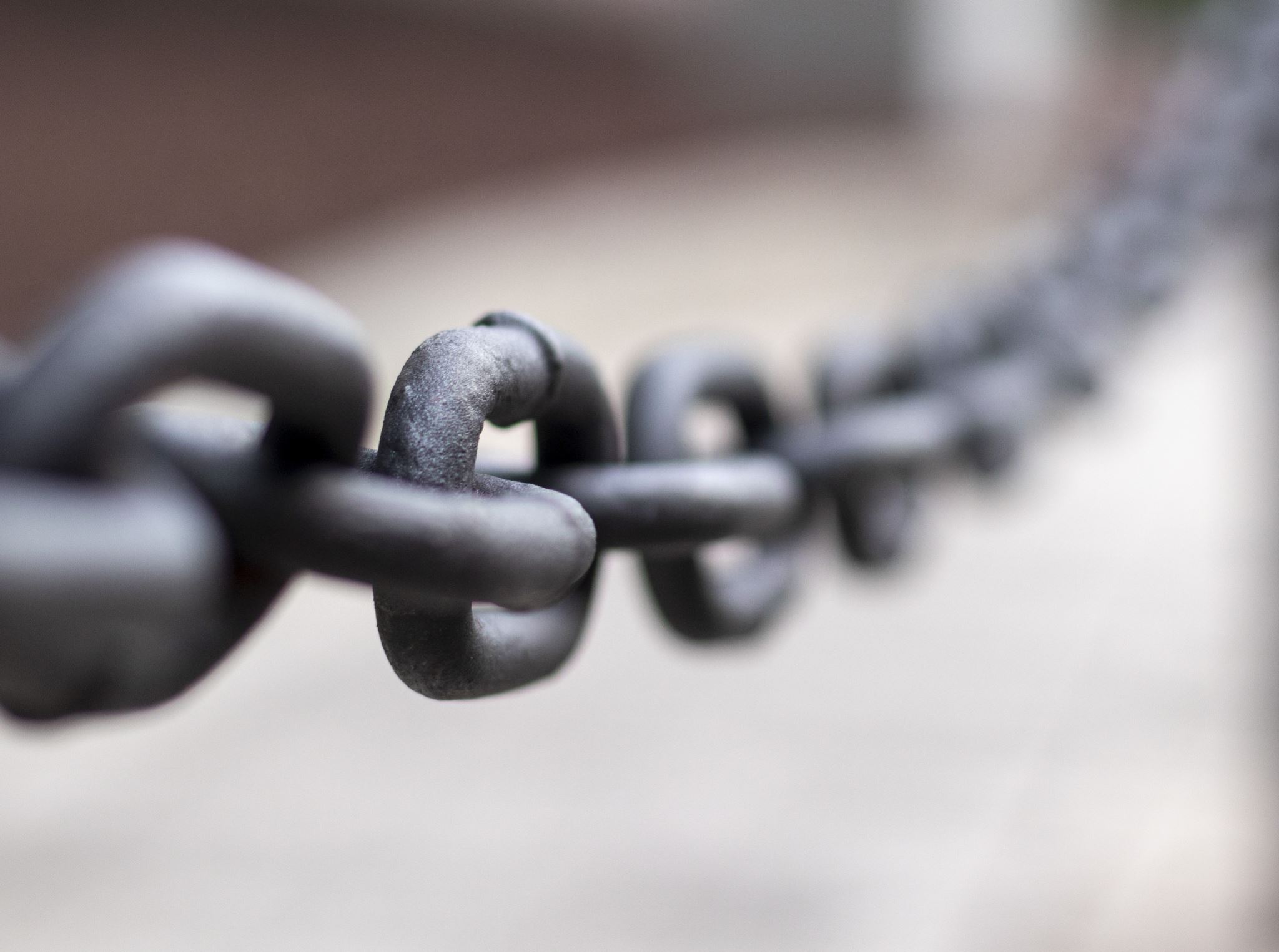 Chain Reaction
I have only mentioned one specific sport at UC 

Now imagine bigger sports teams such as football, track, etc.
The amount of plastic waste are quadrupled compared to the images shown above (excluding sporting events)
Overall Effects from Not Recycling
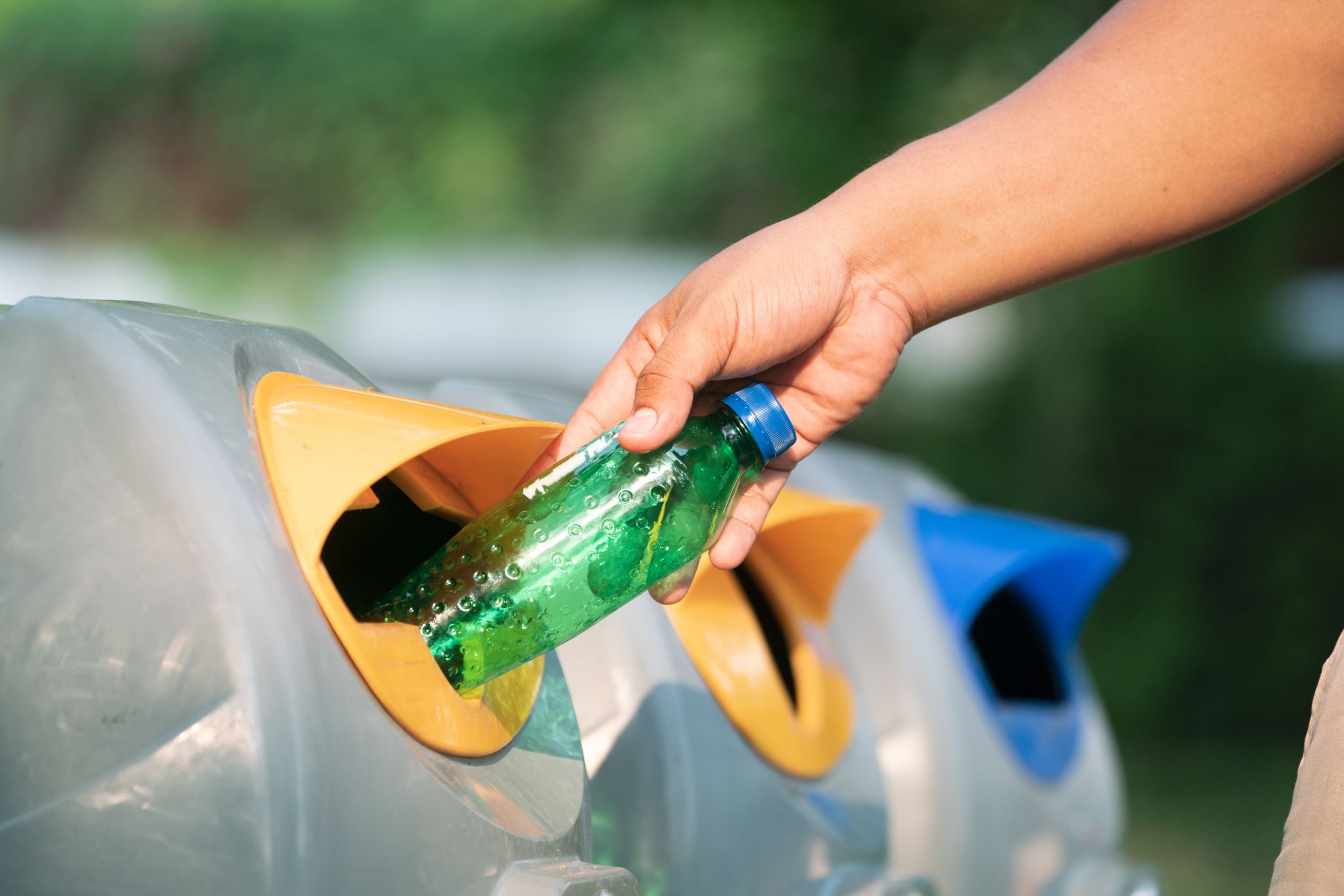 What to do next….
Simple Solution:
Add recycling bins!
Clearly marked and color coordinated bins
Place in high traffic area of the athletics complexs
Post signage!
Offer educational lessons and guides through UC athletics
Offer incentive to teams?
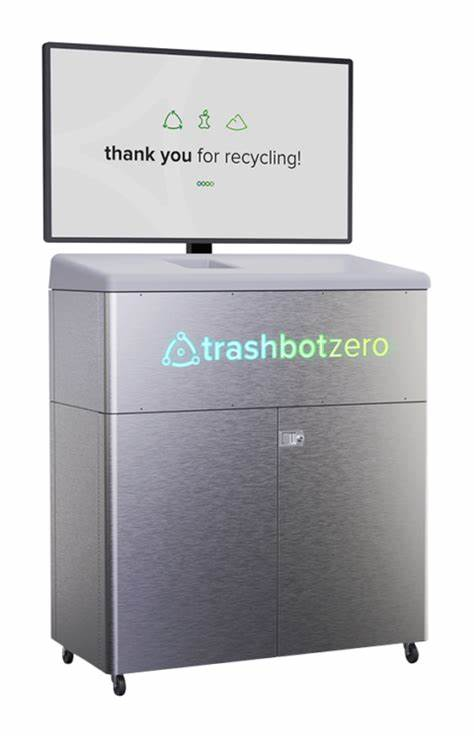 Technological Advancement Solution
Robot that systematically differentiates specific plastics and waste
Helps Zero Waste facilities increase sorting accuracy to 95%, in comparison to 30% of conventional bins
Increase waste composting by 200% or more
Statistics: 40 TrashBots can divert 417 tons of recyclables a year = 11,111.30 metric tons of carbon dioxide equivalents = hundreds of cars off the road
Potential Issues
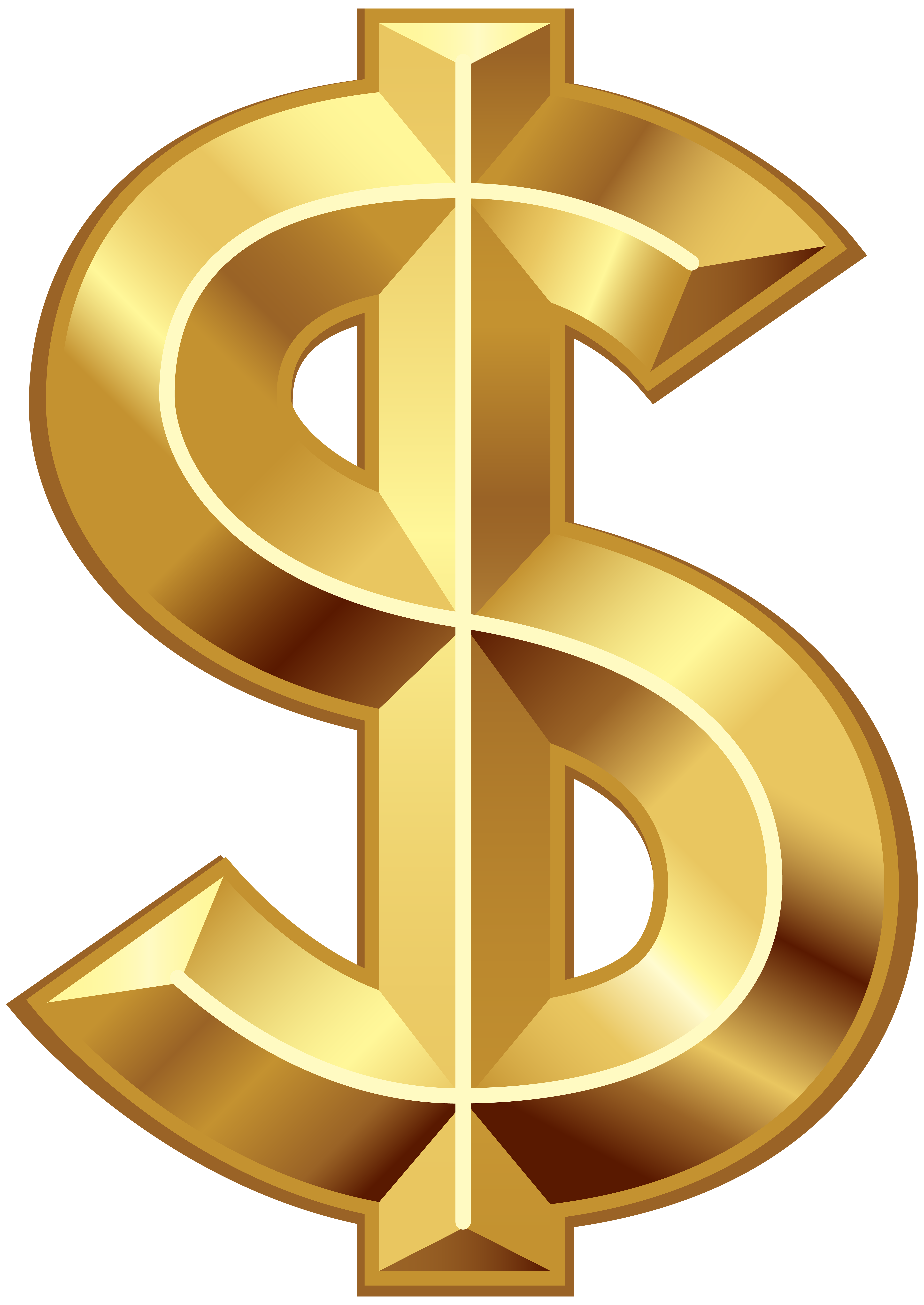 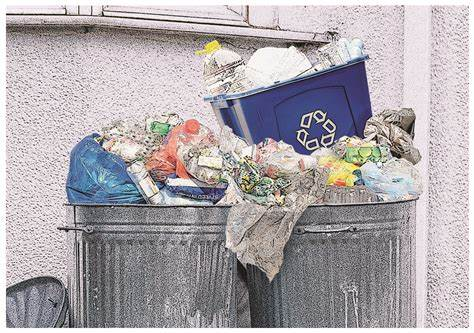 Simple Solution:
Breaking the standard  people will do what they’ve always done, its hard to change
Waste and Plastics will get mixed

Technological Advancement Solution (TrashBot):
COST!!!
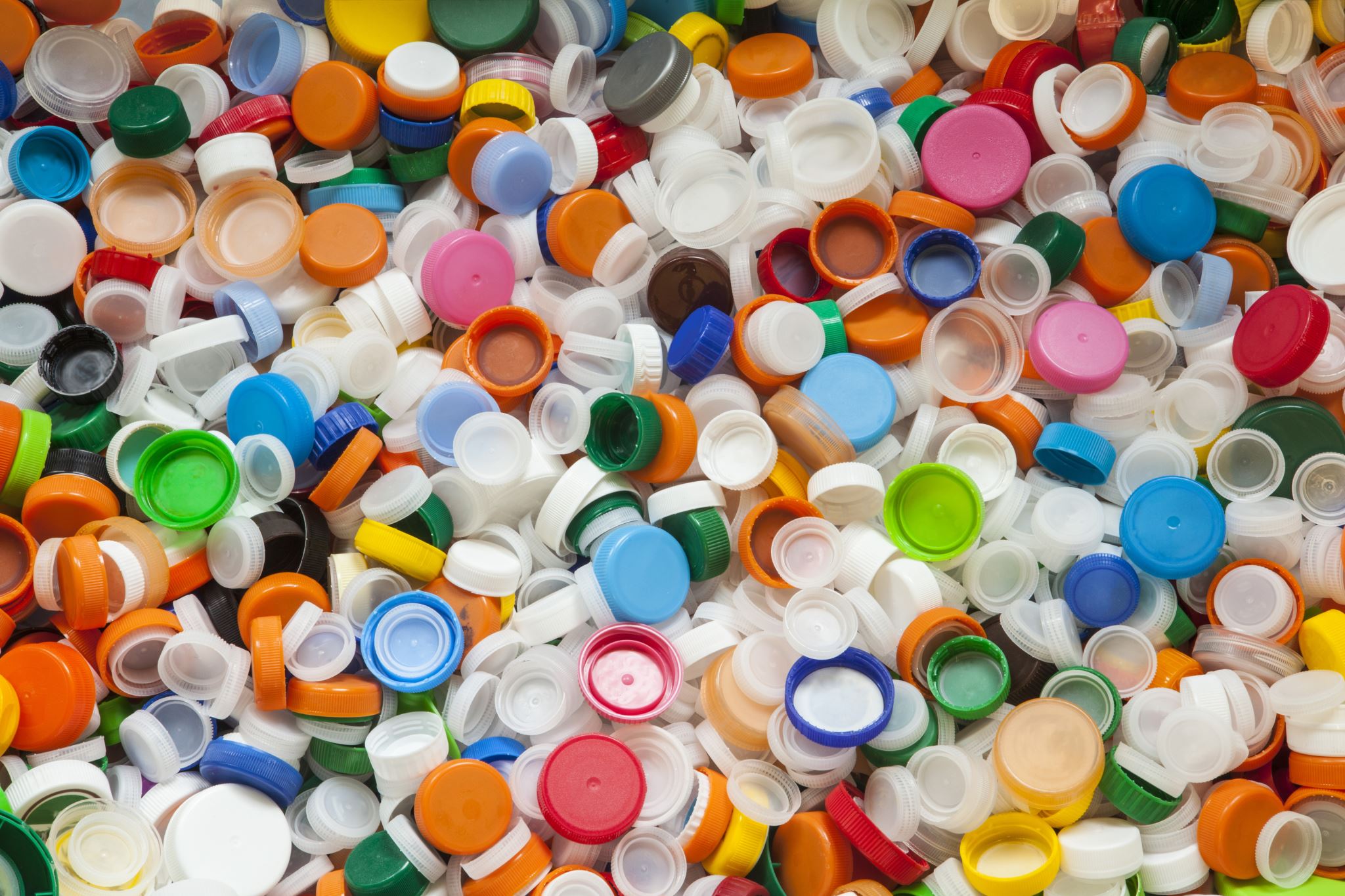 Outcome